МИНИСТЕРСТВО ПРОСВЕЩЕНИЯРЕСПУБЛИКИ КАЗАХСТАН
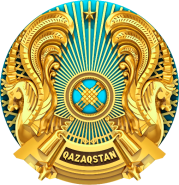 ПРОЕКТ ЗАКОНА  РЕСПУБЛИКИ КАЗАХСТАН 
«О ВНЕСЕНИИ ИЗМЕНЕНИЙ И ДОПОЛНЕНИЙ В НЕКОТОРЫЕ ЗАКОНОДАТЕЛЬНЫЕ АКТЫ РЕСПУБЛИКИ КАЗАХСТАН ПО ВОПРОСАМ ОБРАЗОВАНИЯ И ЗАЩИТЫ ПРАВ РЕБЕНКА»
АСТАНА, 2023 год
НОВЕЛЛЫ ЗАКОНОПРОЕКТА
4
2
3
1
ЗАКОН
«ОБ ОБРАЗОВАНИИ»
ЗАКОН
«ОБ ОБРАЗОВАНИИ»
КОДЕКС «О БРАКЕ 
(СУПРУЖЕСТВЕ) 
И СЕМЬЕ»
ЗАКОНЫ 
«ОБ ОБРАЗОВАНИИ», «О РАЗРЕШЕНИЯХ  И УВЕДОМЛЕНИЯХ»
ВВЕДЕНИЕ 
ПРИЕМНОЙ ПРОФЕССИОНАЛЬНОЙ 
СЕМЬИ
ВВЕДЕНИЕ 
В ЧАСТНЫХ ШКОЛАХ ОКАЗАНИЯ ПОМОЩИ ДЕТЯМ ИЗ КАТЕГОРИИ СУСН
ВНЕДРЕНИЕ ОНЛАЙН ОБУЧЕНИЯ, АКАДЕМИЧЕСКОЙ МОБИЛЬНОСТИ В ТИПО
ВВЕДЕНИЕ УВЕДОМИТЕЛЬНОГО ПОРЯДКА РЕГИСТРАЦИИ  ОРГАНИЗАЦИЙ 
ДОП ОБРАЗОВАНИЯ
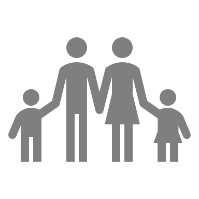 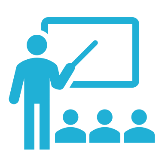 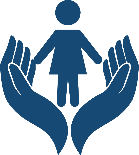 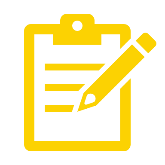 2
РЕАЛИЗАЦИЯ ПРАВА РЕБЕНКА ЖИТЬ В СЕМЬЕ
Как сейчас
Как было
Введение альтернативных форм семейного устройства (усыновление, опека (попечительство), патронат, приемная семья)


Трансформация детских домов в центры поддержки детей
1
Детские дома (обеспечение содержания,
воспитания и обучения детей-сирот и детей, ОБПР)
1
Центры временной изоляции, адаптации и реабилитации несовершеннолетних (обеспечение приема и временного содержания безнадзорных, беспризорных детей до определения их в семью или детский дом)
2
2
РЕЗУЛЬТАТ
Сокращение детей в детских домах
х4↓
3
ВВЕДЕНИЕ ПРИЕМНОЙ ПРОФЕССИОНАЛЬНОЙ СЕМЬИ
ПРИЕМНАЯ СЕМЬЯ
форма устройства в семью, 
принявшая на воспитание детей, 
находящихся в интернатных организациях
ПРИЕМНАЯ ПРОФЕССИОНАЛЬНАЯ СЕМЬЯ
форма устройства в семью, 
в которую будут переданы дети сразу после их выявления, 
минуя  интернатные организации
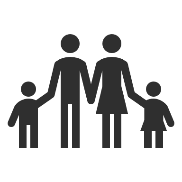 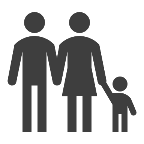 Требования к кандидатам
гражданство РК, дееспособность
не лишен родительских прав
состояние здоровья
традиционная сексуальная ориентация
не судим, 
не состоит на учете у психиатра, нарколога
наличие жилья, наличие дохода
от 4-х до 10-ти детей
право выбора детей
возраст от 30 до 53 лет
прохождение углубленной психологической подготовки
получение аккредитации в органах опеки
без права выбора детей 
не более 4-х  детей
ДОПОЛНИТЕЛЬНО
Категория детей
беспризорные
безнадзорные
дети, нуждающиеся в специальных социальных услугах
дети-сироты
дети, оставшиеся без попечения родителей
ДОПОЛНИТЕЛЬНО
Материальная поддержка
10 МРП
70 МРП
10 МРП
35 МРП
пособие на каждого ребенка
заработная плата на каждого воспитателя
пособие на каждого ребенка
заработная плата на каждого воспитателя
ОЖИДАЕМЫЙ РЕЗУЛЬТАТ:
4
УВЕДОМИТЕЛЬНЫЙ ПОРЯДОК ОРГАНИЗАЦИЙ ДОПОБРАЗОВАНИЯ
ТЕКУЩАЯ СИТУАЦИЯ
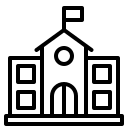 1 860
1,5 млн. детей
организаций дополнительного образования
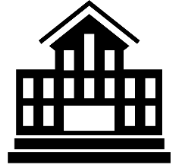 7 832
1,3 млн. детей
общеобразовательных школ
Введение на законодательном уровне уведомительного порядка о начале или прекращении деятельности организаций доп. образования для детей
ПРОБЛЕМЫ
ОЖИДАЕМЫЕ РЕЗУЛЬТАТЫ
ПУТИ РЕШЕНИЯ
Отсутствие:
статистических данных  о частных организациях допобразования

систематизированного учета организаций допобразования

механизма контроля качества


реестра с направлениями деятельности
Увеличение охвата детей

Улучшение качества услуг

Обеспечение безопасности  детей


Расширение видов услуг
Введение уведомительного порядка о начале или прекращении деятельности организаций доп. образования
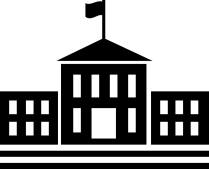 В 3 раза увеличится количество организаций ДО
5
ВВЕДЕНИЕ КОМПЕТЕНЦИИ МИО ПО ОКАЗАНИЮ ПОМОЩИ 
ДЕТЯМ ИЗ КАТЕГОРИИ СУСН В ЧАСТНЫХ ШКОЛАХ
490 тыс.
помощь не оказывается
помощь оказывается
детей из категории СУСН
25 тыс.
детей из категории СУСН
465 тыс.
детей из категории СУСН
7 тыс.
401
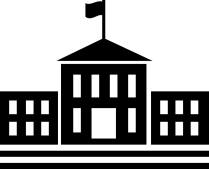 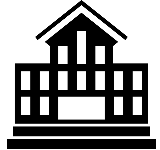 частная школа, 
где обучаются дети  СУСН
государственных школ
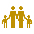 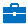 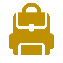 В результате будут охвачены помощью все дети из категории СУСН
(в рамках всеобуча в соответствии с ПП РК 64 от 25 января 2008 года)
приобретение одежды, обуви, школьных принадлежностей
питание
12,1 млрд из МБ
для 25 тыс. детей
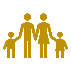 оказание финансовой помощи
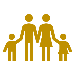 организация дополнительных занятий
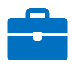 путевки в летние лагеря
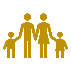 6
4
ОНЛАЙН-ОБУЧЕНИЕ И АКАДЕМИЧЕСКАЯ МОБИЛЬНОСТЬ В ТИПО
ОНЛАЙН-ОБУЧЕНИЕ
ПУТИ РЕШЕНИЯ:
ПРОБЛЕМЫ:
ОЖИДАЕМЫЕ РЕЗУЛЬТАТЫ:
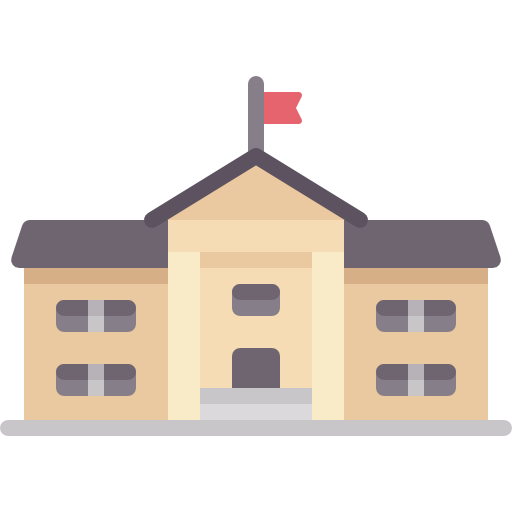 Повышение конкурентоспособности колледжей
Законодательное закрепление
 формы онлайн-обучения (финансирование не требуется)
339 колледжей – 52 тыс. студентов не могут обучаться онлайн

Отсутствие возможности подготовки специалистов, без отрыва от работы
Мобильность и современные образовательные программы
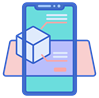 Экономия времени, обучение на рабочем месте
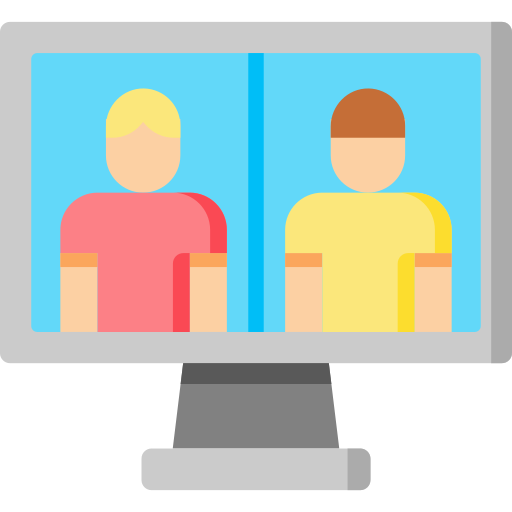 АКАДЕМИЧЕСКАЯ МОБИЛЬНОСТЬ
ПРОБЛЕМЫ:
ПУТИ РЕШЕНИЯ:
ОЖИДАЕМЫЕ РЕЗУЛЬТАТЫ:
Отсутствие программы обмена студентов среди колледжей

Ограничена возможность совершенствования навыков в ведущих центрах компетенции

Отсутствие в колледжах двухдипломных программ с зарубежными партнерами
Предоставление доступа к академической мобильности (финансирование не требуется)
Возможность получить навыки в лучших колледжах
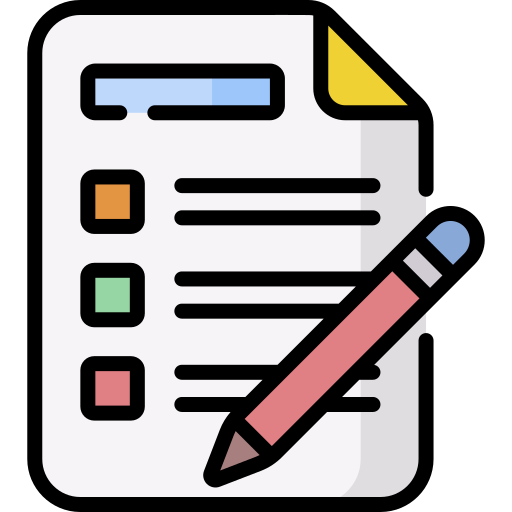 Повышение качества подготовки специалистов
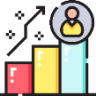 Выход выпускников колледжей на мировой рынок труда
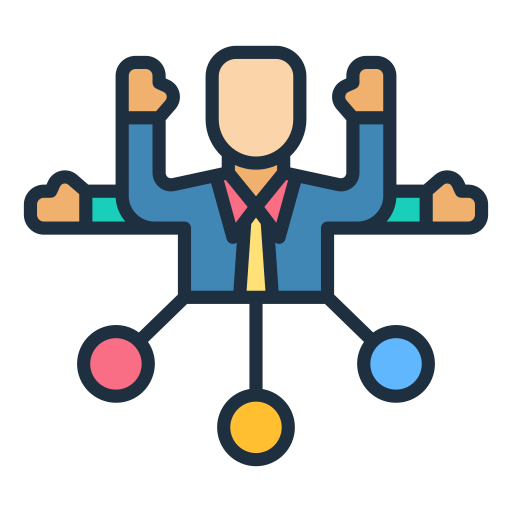 7